FLIGHT SAFETY
BY KARINA VAN TWISK
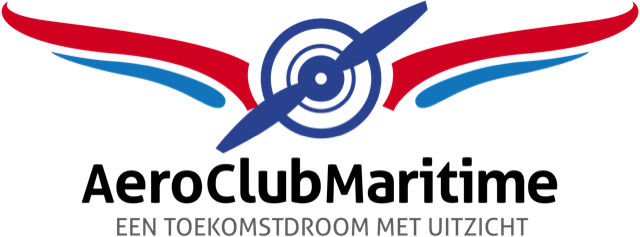 INCIDENT SUMMARY 2023
TRENDS (2020 to 2023)
SAFETY INITIATIVES
SAFETY RECOMMENDATIONS
TRAINING & AWARENESS
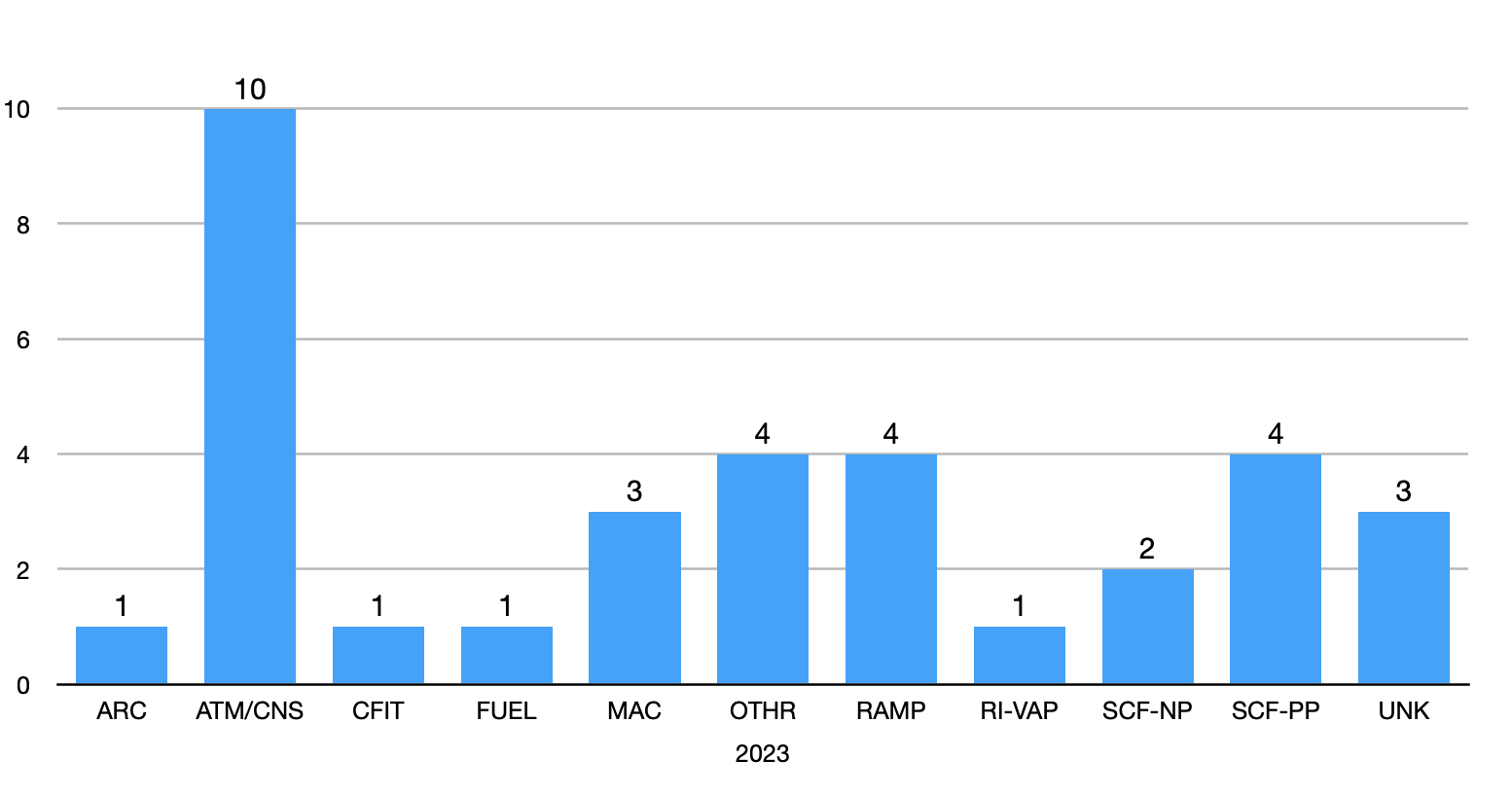 Incident Summary
2023
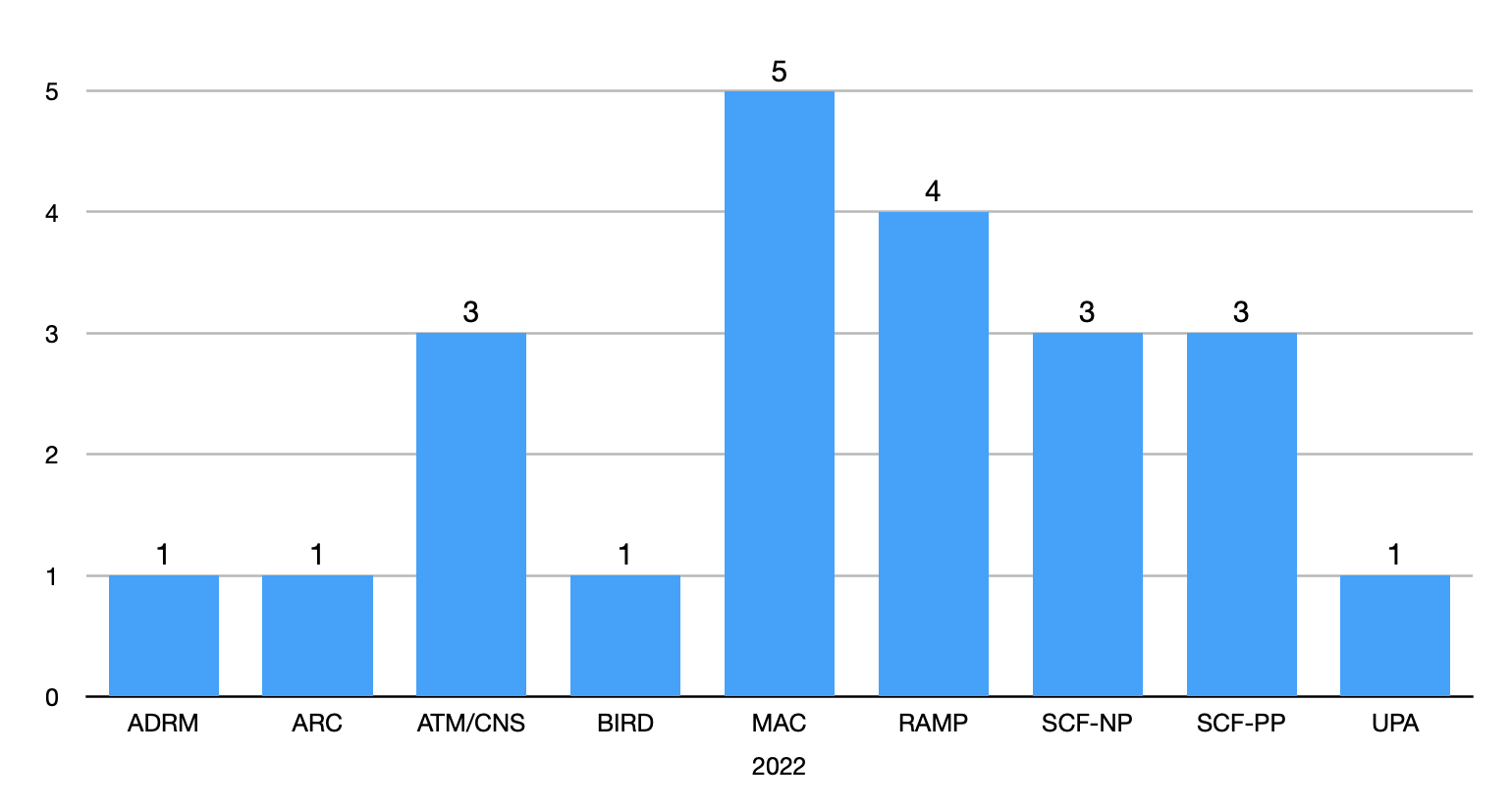 Incident Summary
2022
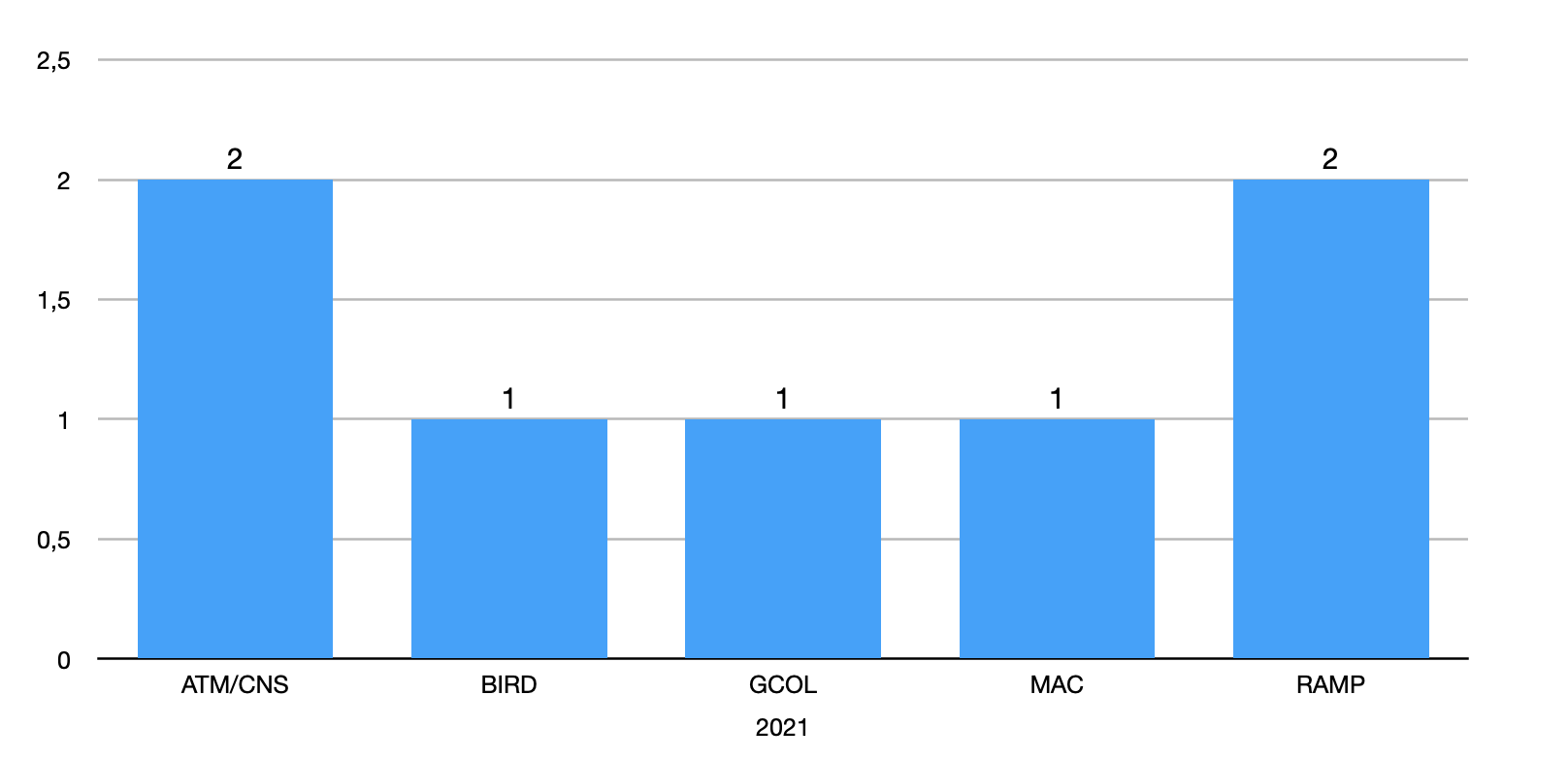 Incident Summary
2021
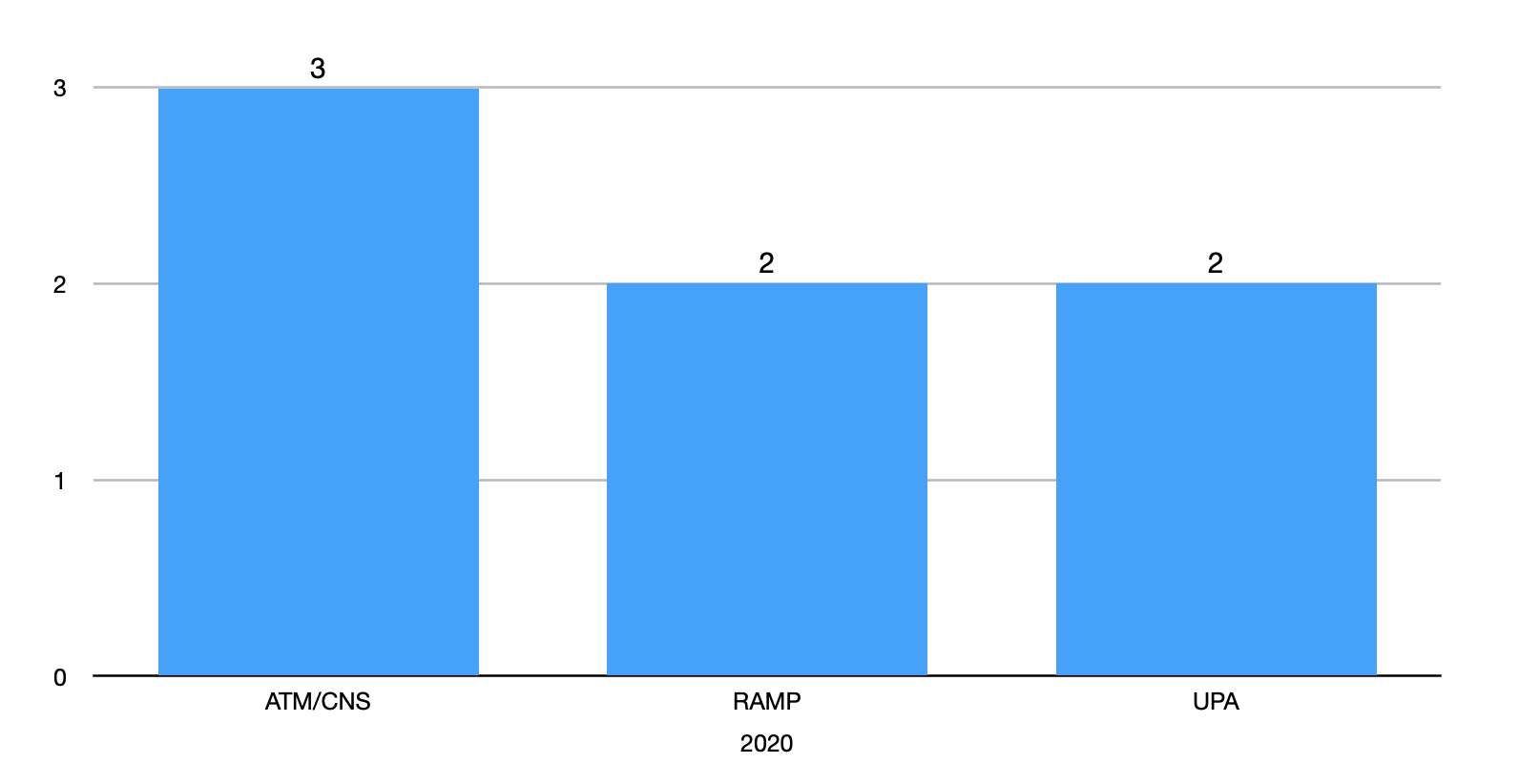 Incident Summary
2020
Categories
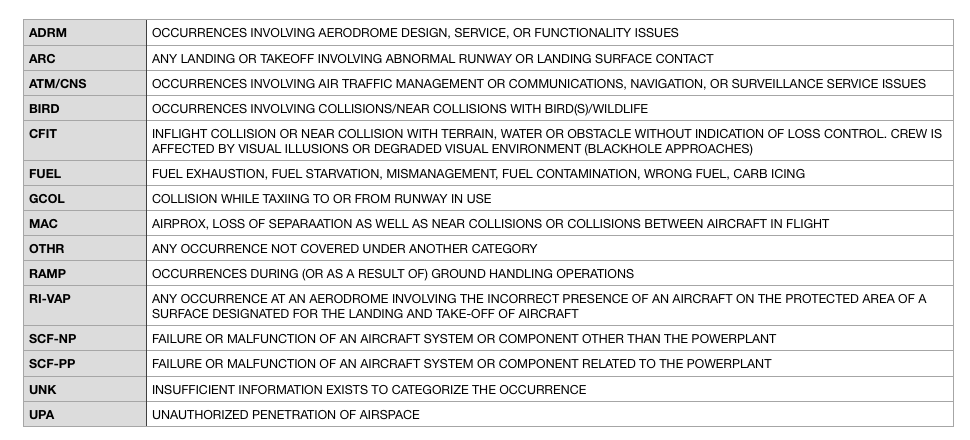 Trends
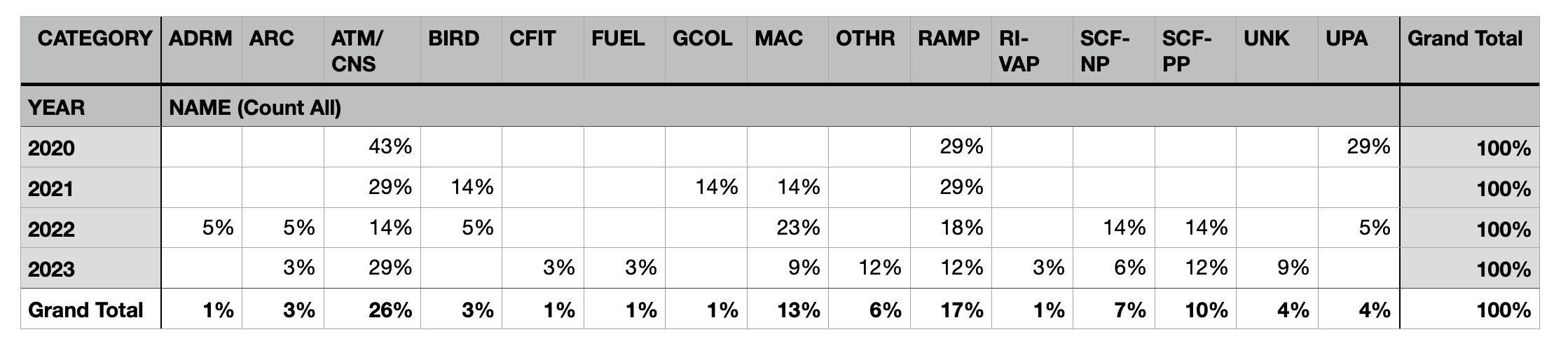 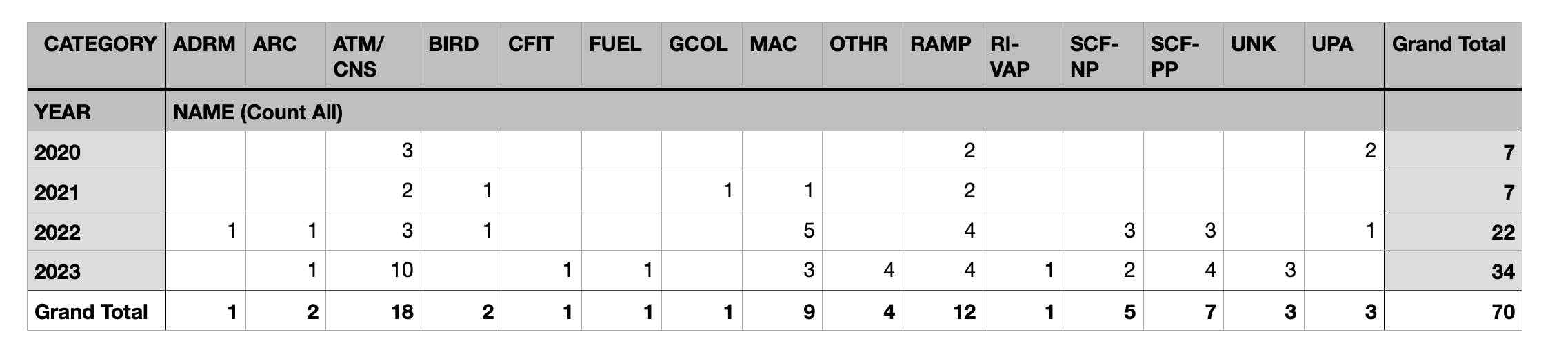 Safety Initiatives
Report it! (email, paper form, digital invoice system)
Reports lead to positive changes
Posters, Safety Briefs, Leaflets
Share your experiences with other pilots and s-pilots
Proactive with pilots and home airport’s manager
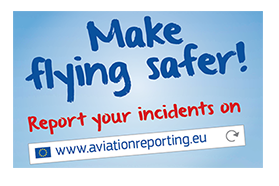 Safety Recommendations
Do your homework, prepare your RT according to your mission
Mark TMA/CTR boundaries and frequency changes
Change frequency when approved by the current one
Monitor and create situational awareness
Read back Clearance or Flight Information (QNH)
Comply; set QNH, set Transponder as req.
Safety Recommendations
Request “Radio Check” if comm is poor
Request CONFIRMATION from ATC if not sure or in doubt
Keep Looking Out!
Maintain Situational Awareness at all times
AVIATE, NAVIGATE AND COMMUNICATE in that order!
Safety Recommendations
Have someone to look out while manoeuvring aircraft in or out of the hangar
Create a routine-procedure for tanking, don’t get distracted by conversation
Close and lock baggage hatch, double check before stepping in the cockpit
Close and secure engine oil tank and access panel before moving on to your next checks
Safety Recommendations
Flying to uncontrolled airfields? request AD information and if there is any known traffic in circuit before joining
Have a good look out before turning from base to final
Keep a sharp eye for conflict traffic even in controlled airspace and of course outside OPR HRS at EHKD
Student Pilot flying SOLO? include STUDENT-PILOT in your transmissions
Safety Recommendations
Pre-flight check your aircraft according to checklist
If any concern arise or doesn’t meet your satisfaction? Consult with Fleet Management 
Hazard observed?….report it!
In flight have your emergency checklist by your side
Safety Recommendations
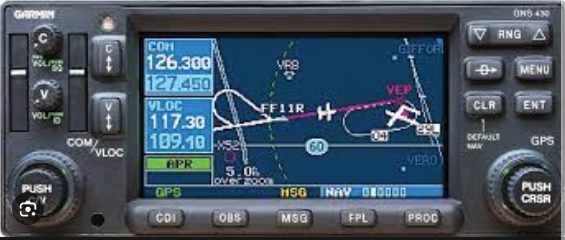 Make use of GNS430 aboard the Aquilas to time your Fuel Tank Switch to Fullest Tank during cruise-flight
Safety Recommendations
During N-VFR operations, a black hole approach can give the illusion of flying too high. Transition “look-out” between in and outside
Flying N-VFR proficiency fades relatively quickly; stay proficient!
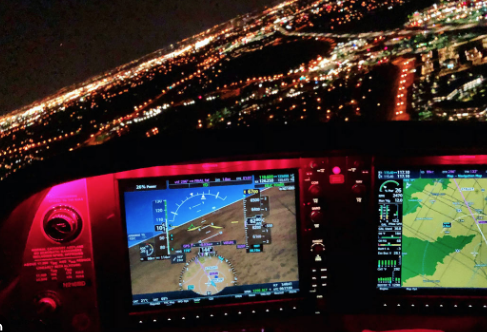 Safety Recommendations
During pre-flight checks, make sure all items on your checklist are checked (that includes aircraft’s papers) be proactive
Flying with a mini Ipad? make sure to install it on a place where outside visibility is not compromised
And make sure the mini Ipad does not block your view of controls and switches
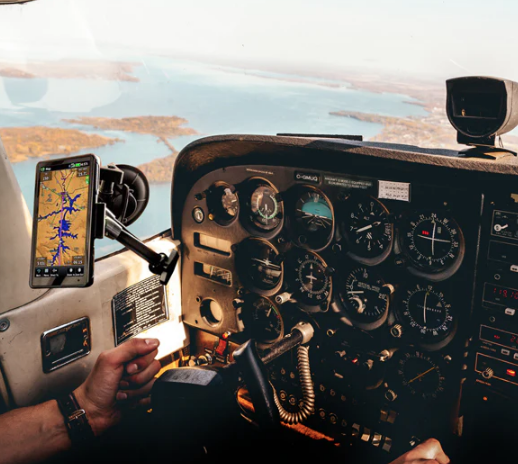 Training and Awareness
AOPA Netherlands workshops: duration 3 hours including pause 
Increase Safety Awareness in General Aviation
Interested? Let us know
“ASK WHY, NOT WHO!”
– Just Culture